Why Whooshh?
2015 Yakima Basin Science & Management ConferenceJune 17, 2015
Presentation Overview:Who We Are What We’ve DoneWhere We’re Going
WDFW’s Washougal Weir Mobile Systemoperates as part of fall Chinook Hatchery program.
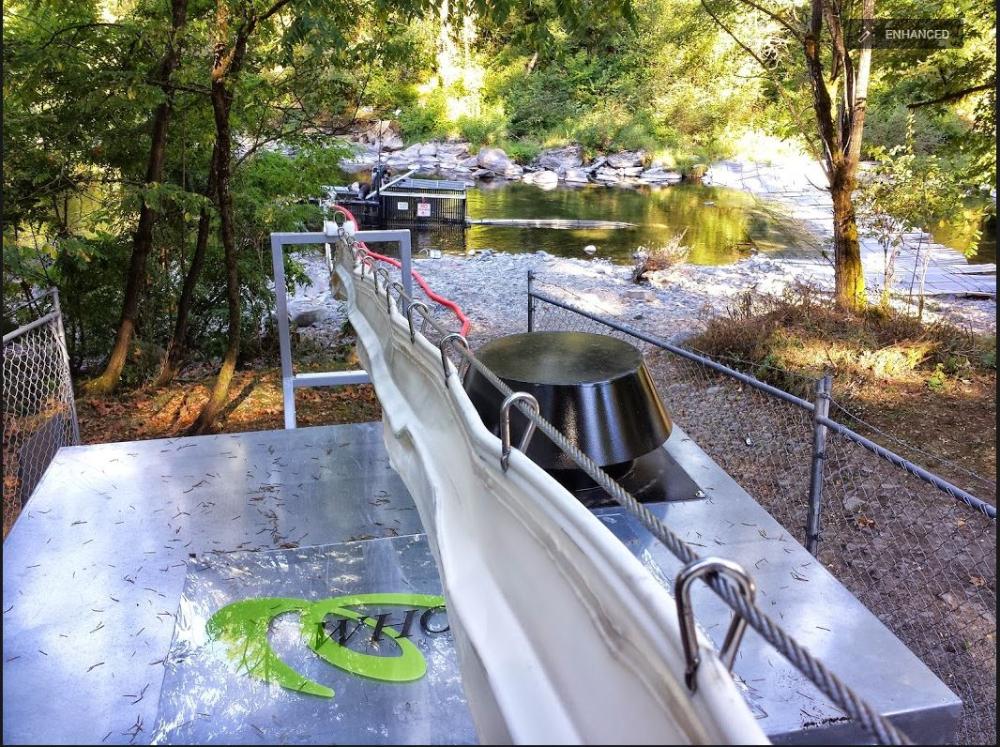 The weir is used to collect hatchery and natural origin fish for broodstock. 

The weir is also used for controlling hatchery fish on the spawning grounds.
Washougal Weir Mobile System
Takes half the time to load truck or surplus excess hatchery returns

Time saving allows for higher number of hatchery fish removed - control pHOS

System was funded by Pacific Coast Salmon Recovery Funds (PCSRF)
Supporting Studies to Date
Supporting Studies to Date
Roza Dam: Yakama Nations Controlled Study
“The fish fly right through without so much as a scratch. Also, you won’t have to divert water, as you do in a ladder system. Out here, the economy is all about agriculture, and water is gold. That’s what makes Whooshh such a great concept.”
--Mark Johnston, Research Scientist – Yakama Nation Fisheries
Roza Dam Study Results
S

	

Summary:

40’ Whooshh Fish Transport System

554 Spring Chinook 
	(Wild & Hatchery Control) 

Collected:  May - June 

Held: 	May - October

Spawned:  September - October
Results:
Mortality rate of “whooshed” fish 
= half of traditional method



percentage: statistically
  

Egg survival percentage statistically 
equivalent (783,495 eggs)
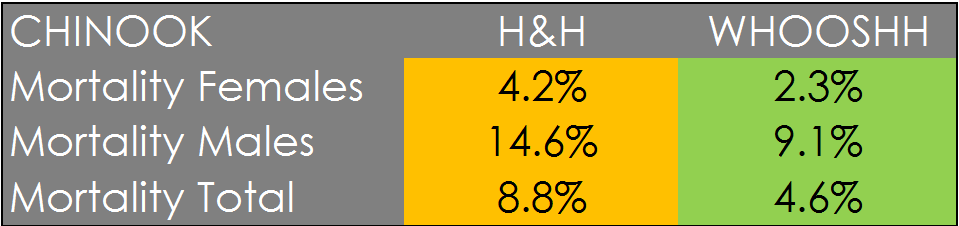 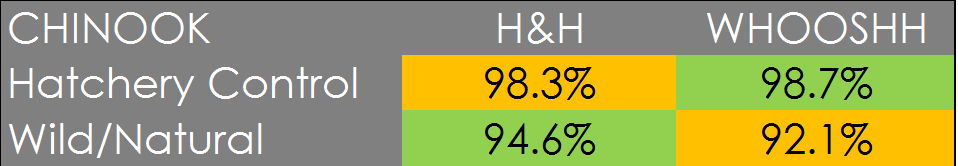 PNNL Study:  Slime, Stress, and Survivability
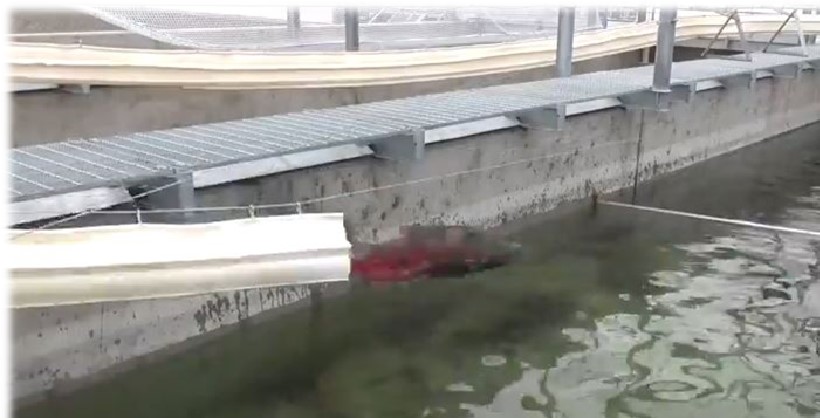 Pnnl Study Results
PNNL Study:  
PNNL evaluated the efficacy of this technology with adult fall Chinook Salmon (Oncorhynchus tshawytscha) by comparing the physical, physiological, and reproductive effects of passage through two different lengths (40’ and 250’) of the Whooshh Fish Transport System (WFTS) to trap and haul, a standard method used to move fish around in-river barriers.
Key Findings:
No mortalities or obvious signs of injury to fish.  

Immune responses and egg survival similar between Whooshh and trap and haul.  

Effects of Whooshh comparable or better to that of a trap and haul.
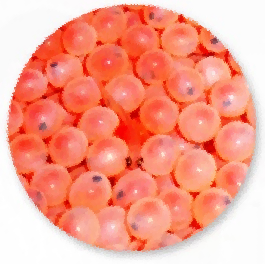 PNNL Fluorescein Comparison Control v. Whooshh
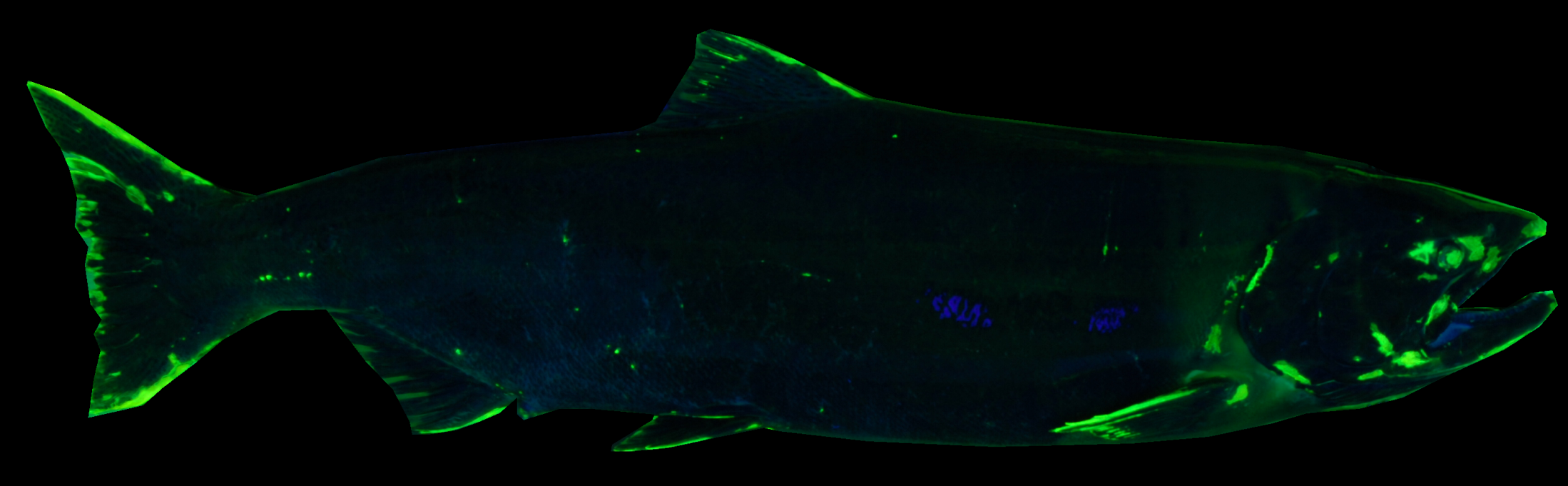 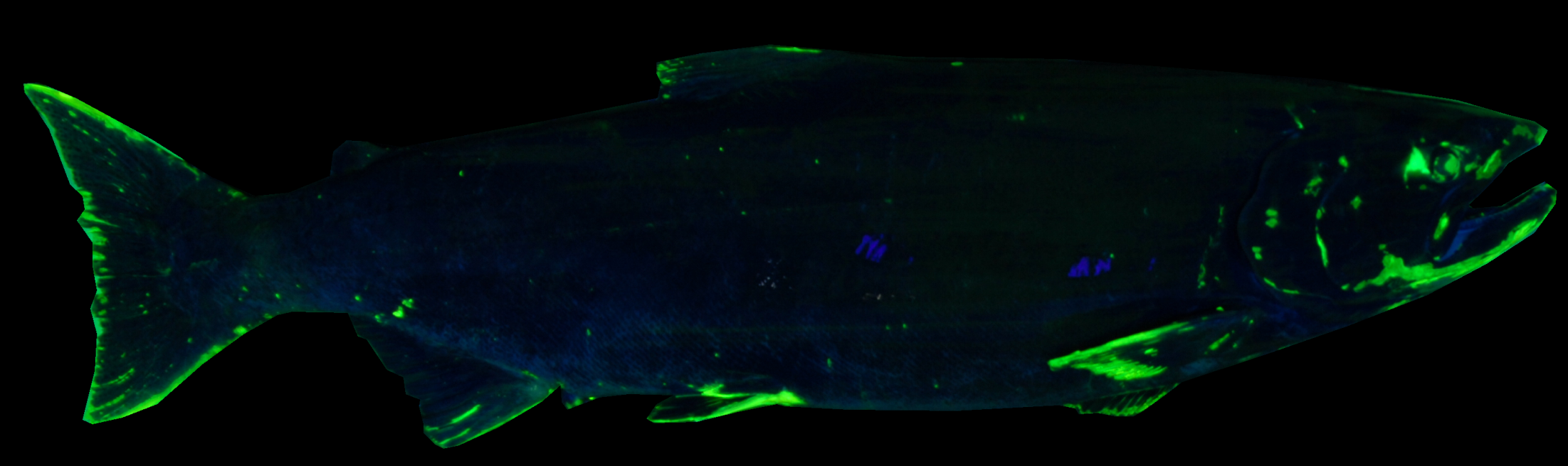 Representative Applications
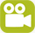 Volitional Entry -  Side Channel
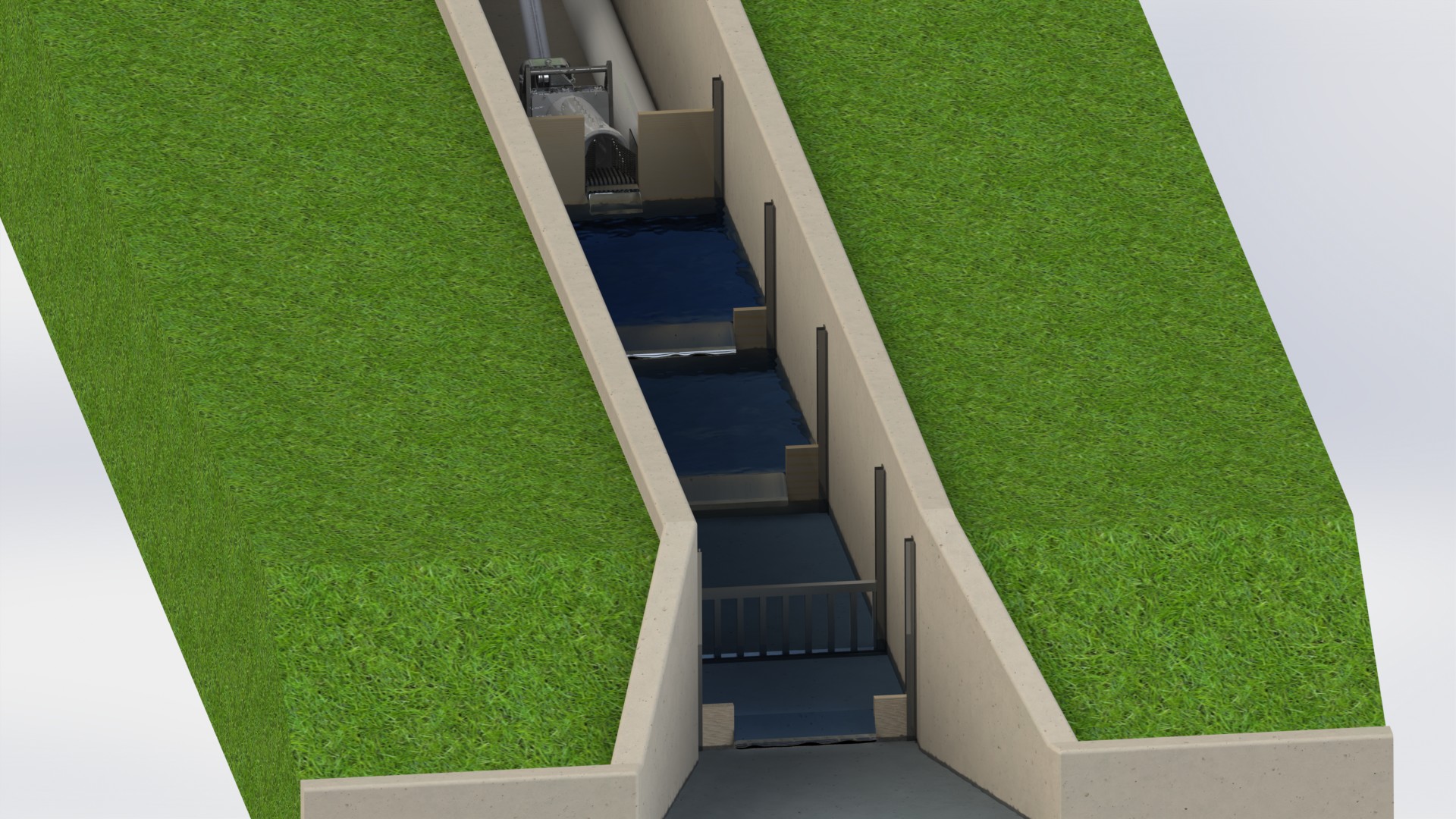 Volitional Entry - Mid-River
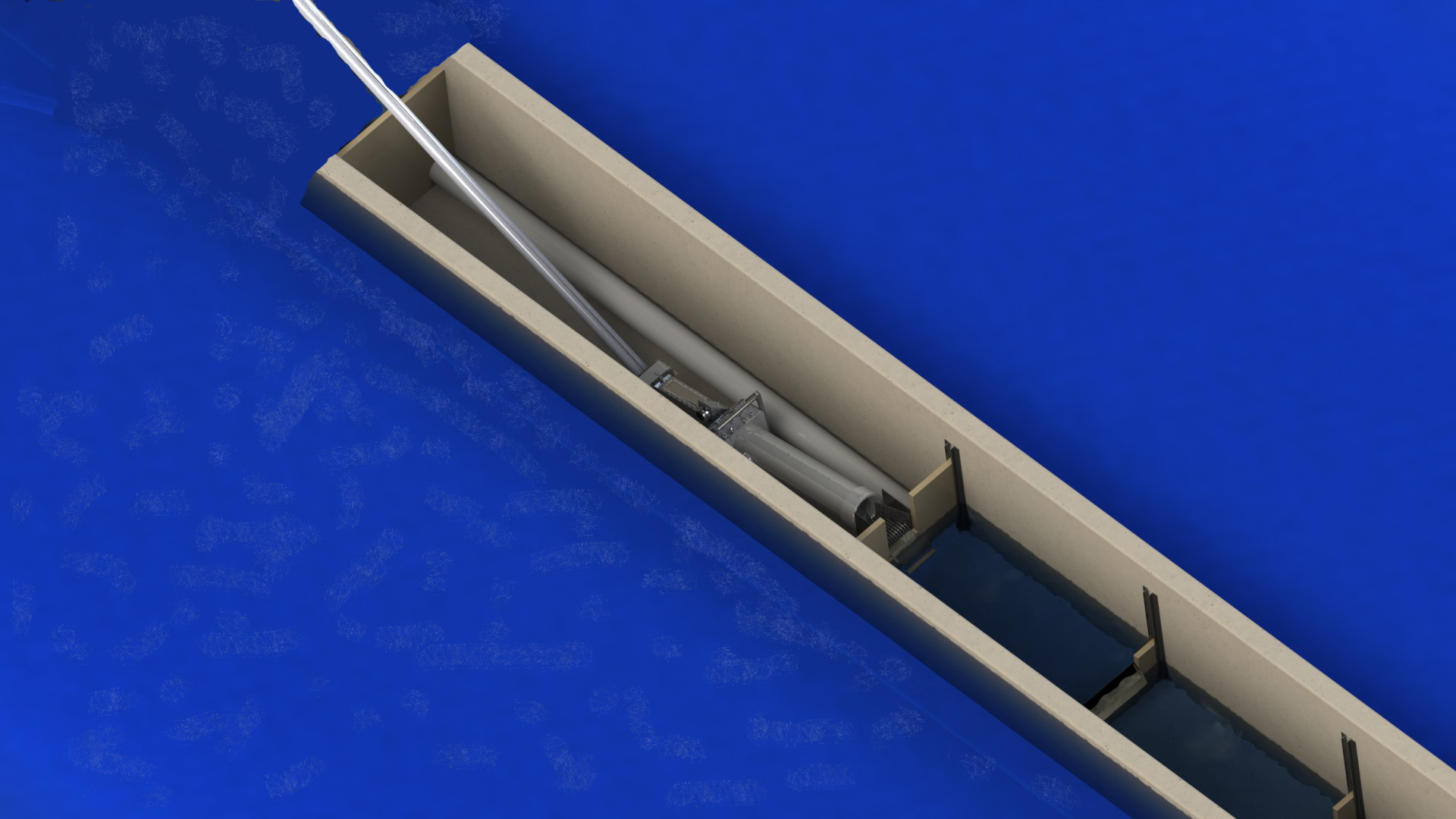 Volitional Entry - Permanent
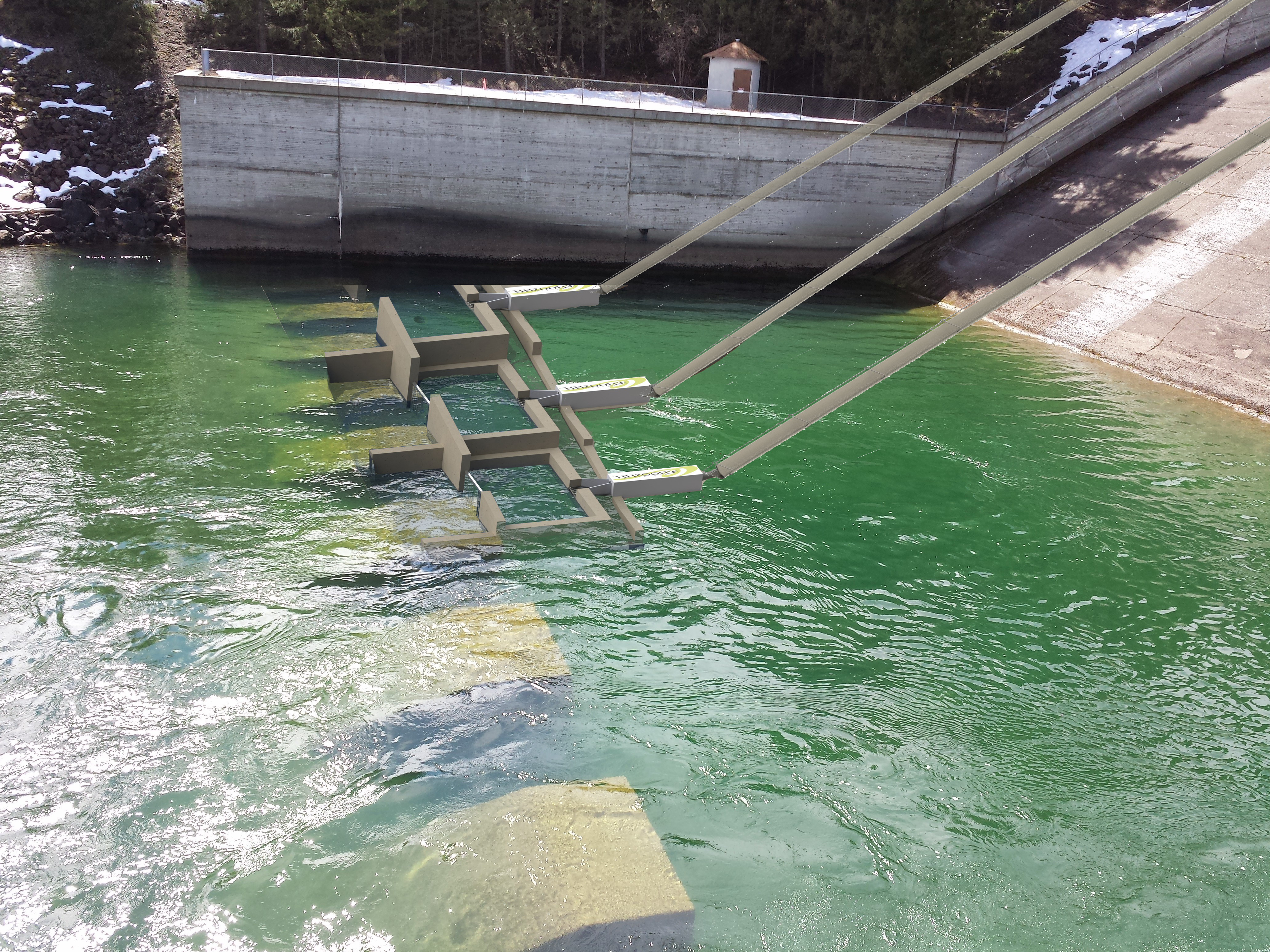 Volitional Entry – Seasonal
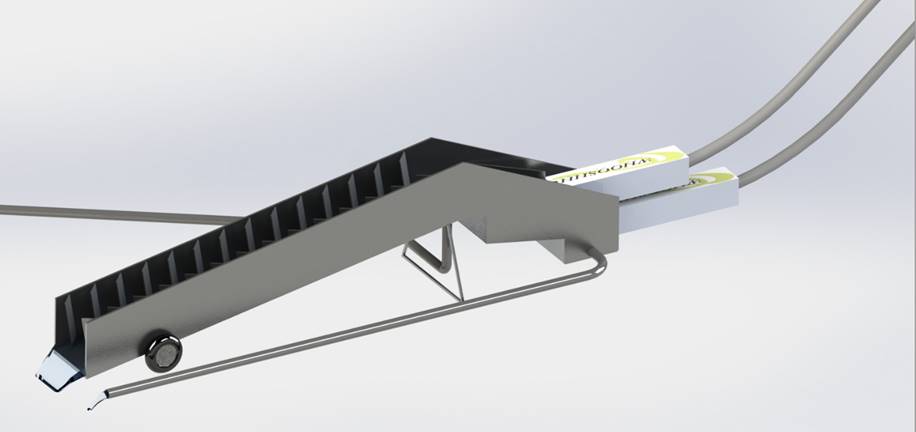 Volitional Entry - Seasonal
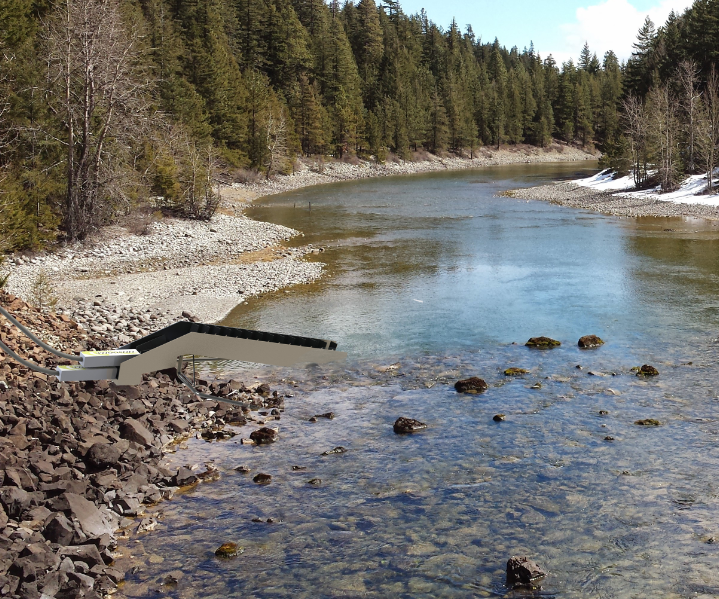 Assisted Entry – Mid-Tank/Trap
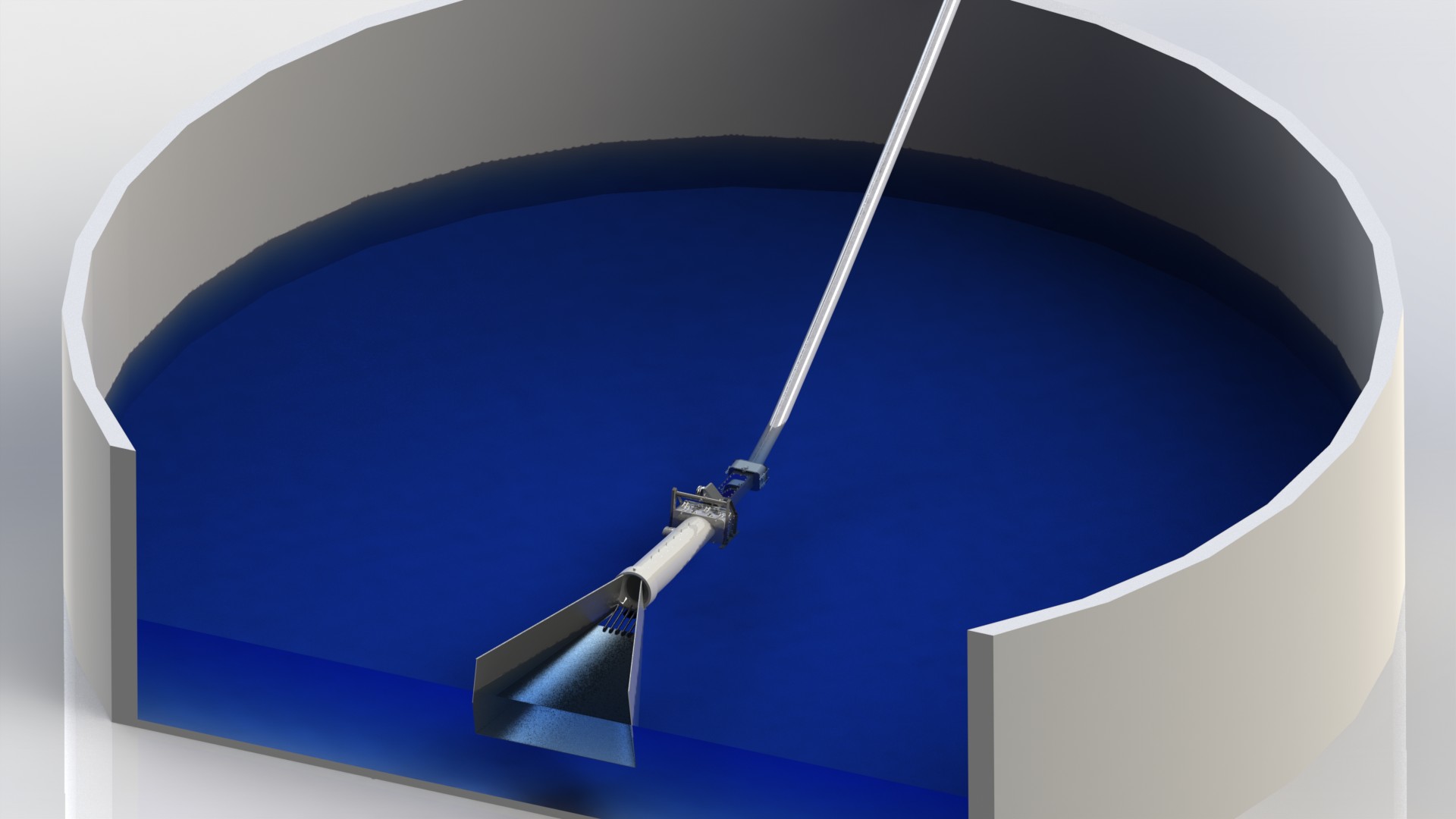 [Speaker Notes: One point we want to make here on this slide.  We’ve had a lot of interest from aquaculture producers, who are interested in our system for their grow-out tanks as well as broodstock operations. Given the fact that in such operations, a single fish is worth at least $2,500, they’re looking for a “kinder, gentler” way to move fish from tank to tank within their operations.]
Mobile Fish Rescue Unit
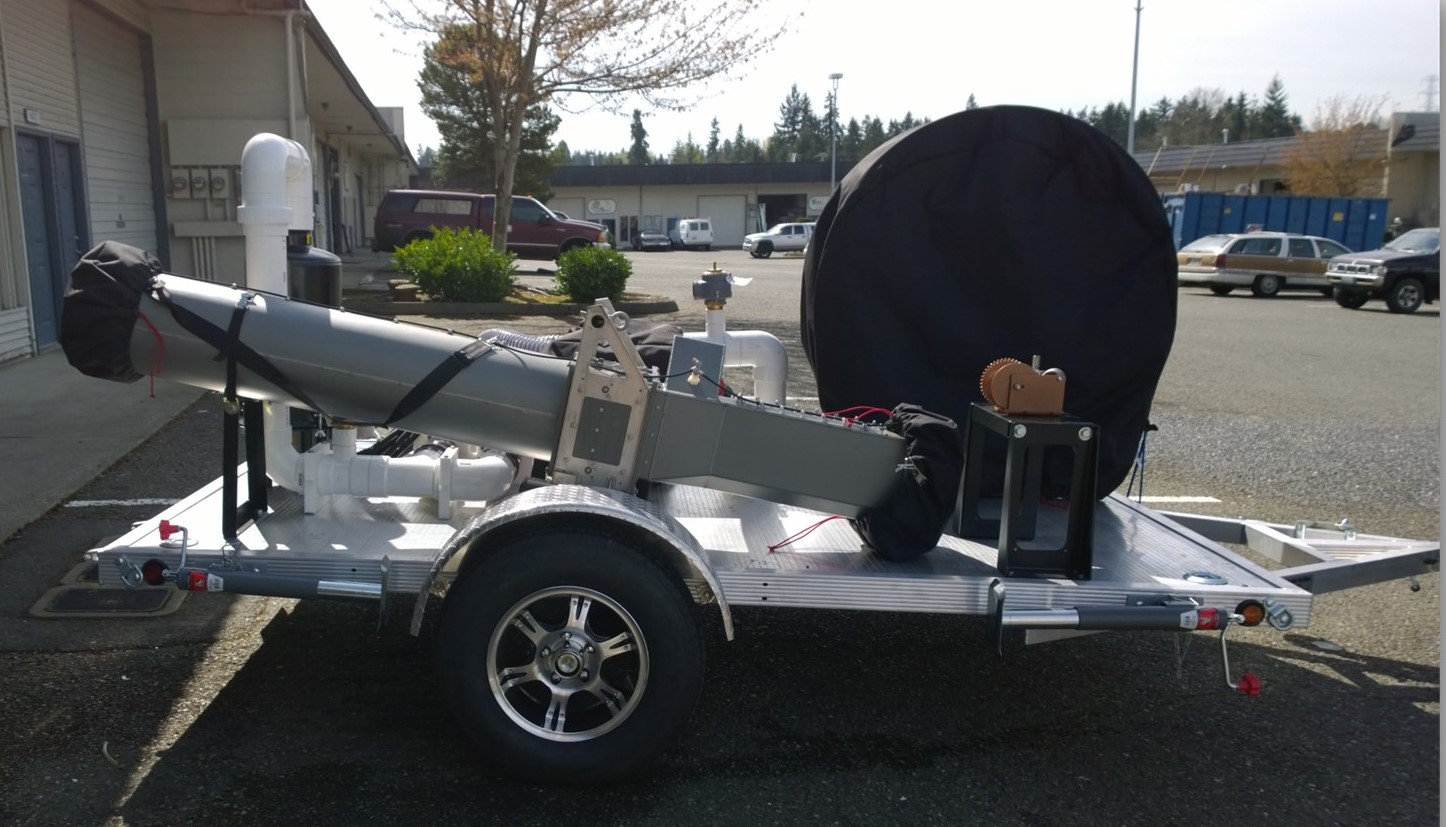 [Speaker Notes: Reference the drought emergency—and the fact that we may be needing to use this system in Washington State.]
Component Options 
Scanning/sorting/data collection
Component Options 
Sorting – Hatchery v. Wild
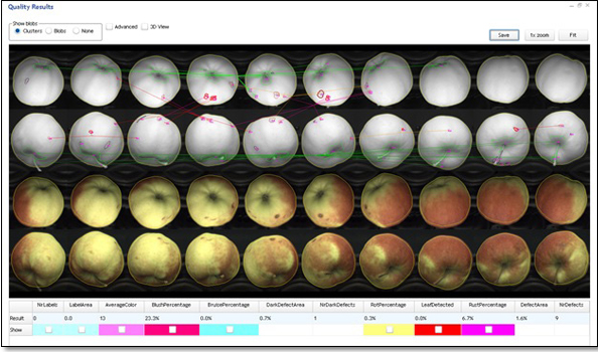 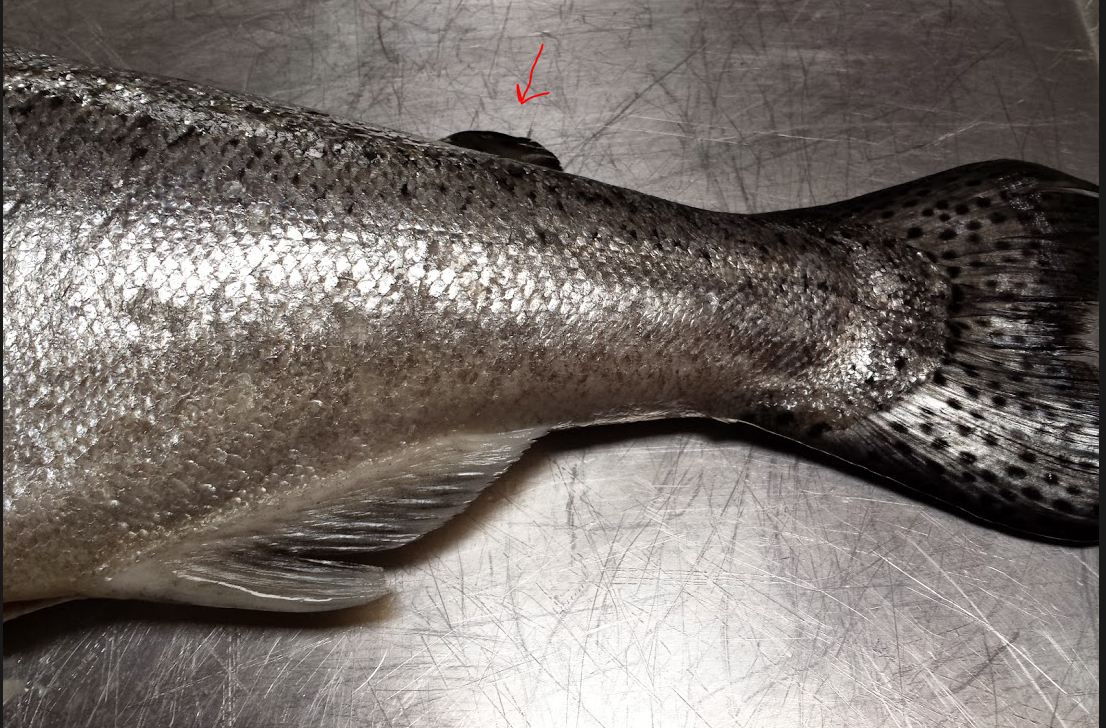 Component Options 
Sorting - Species
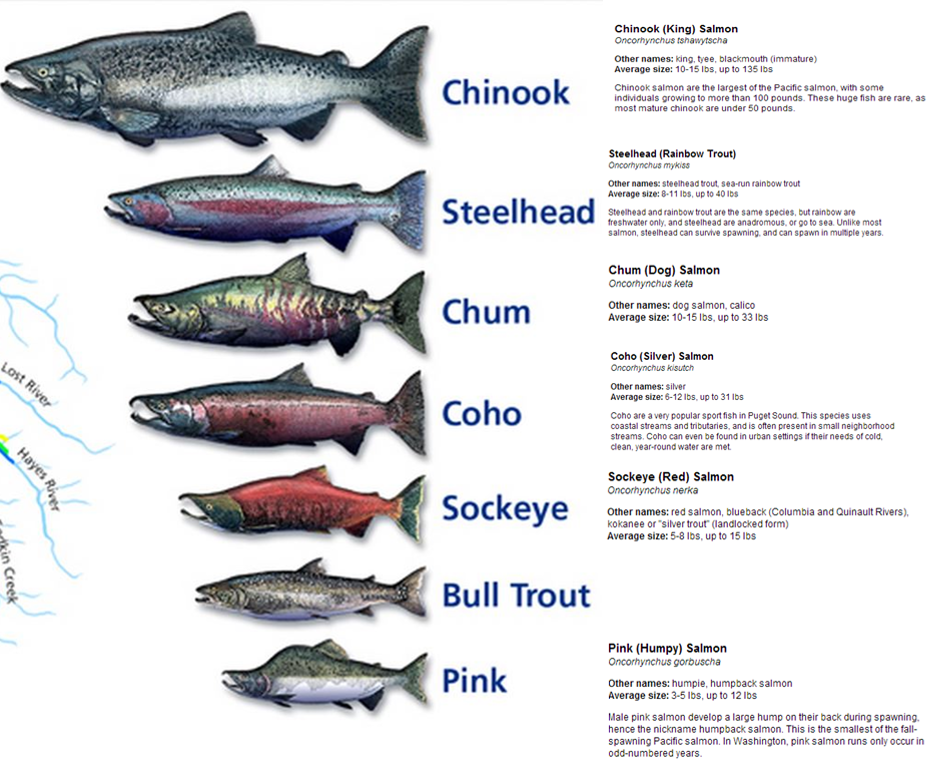 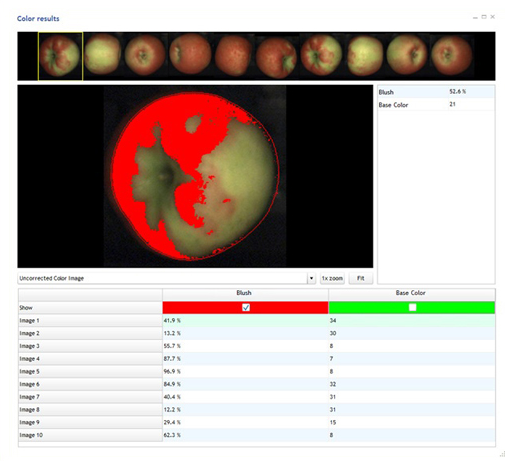 Why NOT Whooshh?Thank You!
WHOOSHH.COM